Contract Specification and Verification: Experience with the Symboleo Language
Daniel Amyot

University of Ottawa, Canadadamyot@uottawa.ca

15th Int. Workshop on Value Modeling and Business Ontologies (VMBO 2021)
Contract Specification and Monitoring Lab @ uOttawa
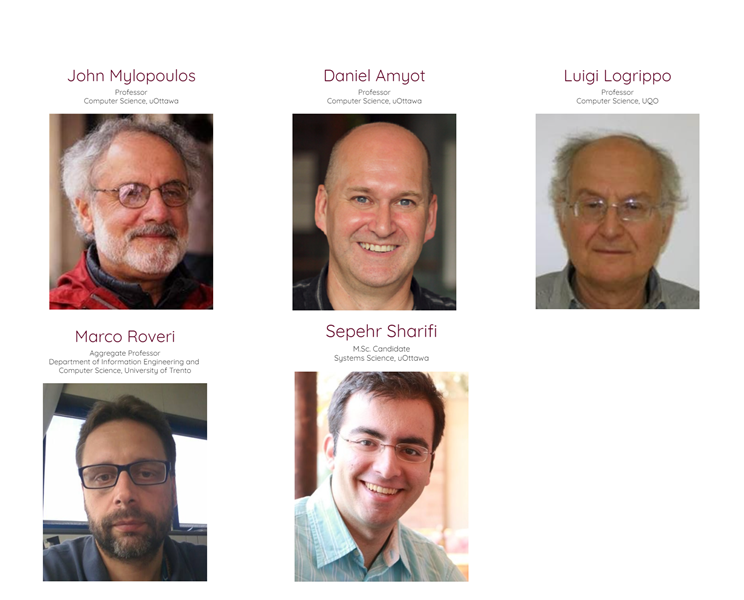 Collaborators
HEC Paris 
David R. Amariles
Pablo M. Baquero
Rajaa El Hamdani
IEMS Inc.
Ashkan R. Kian
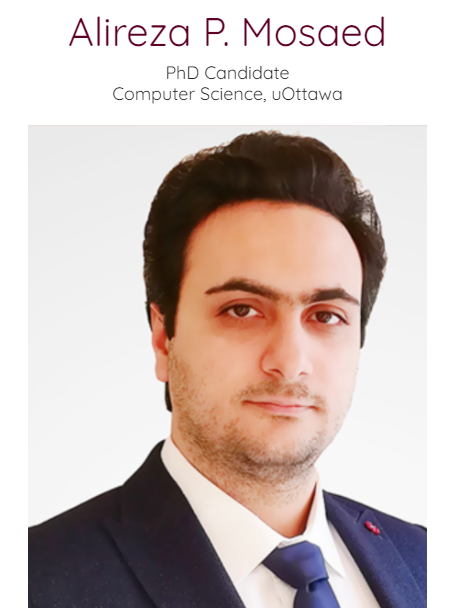 https://sites.google.com/uottawa.ca/csmlab
Contract Specification and Verification: Experience with the Symboleo Language.   VMBO 2021, March 5, 2021
2
On Legal and Smart Contracts
Legal contracts specify the terms and conditions that apply to business transactions
Commonly expressed in natural language, often with ambiguous or incomplete text
Difficult/laborious to analyze, both when designed and when executed/performed
Problems compounded by the presence of many documents, e.g., subcontracts

Smart contracts are programs intended to partially automate and control some aspects of the execution of legal contracts, and also monitor them for compliance with relevant terms and conditions
Closer to the original definition from Nick Szabo (1997)
Do not necessarily imply blockchain-dependent “smart contracts” (name hijacked!)
Contract Specification and Verification: Experience with the Symboleo Language.   VMBO 2021, March 5, 2021
3
Research Questions
How can legal contracts be formally specified?
What types of analysis (at design time) and compliance monitoring (at execution time) could be done?
How can formal contract specifications be generated from existing contracts?
How can formal contract specifications be used to support code generation, e.g., of smart contracts implementations (on blockchain or other platforms)?
Contract Specification and Verification: Experience with the Symboleo Language.   VMBO 2021, March 5, 2021
4
Our proposed language:Symboleo
From the Greek word Sυμβόλαιο,meaning contract and pronounced ‘simvoleo’
Contract Specification and Verification: Experience with the Symboleo Language.   VMBO 2021, March 5, 2021
5
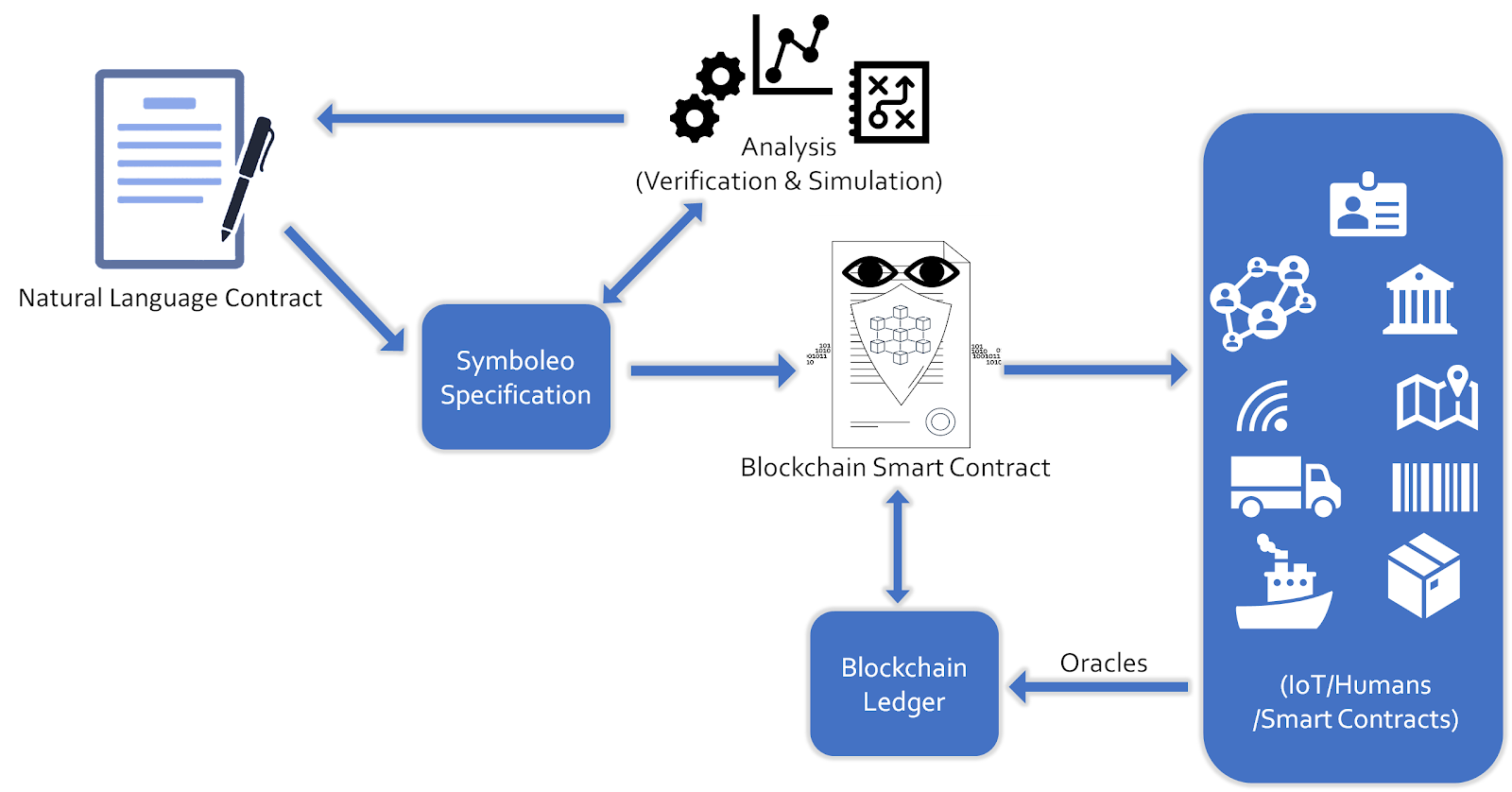 Contract Specification and Verification: Experience with the Symboleo Language.   VMBO 2021, March 5, 2021
6
Meat Purchase Contract Template in Symboleo
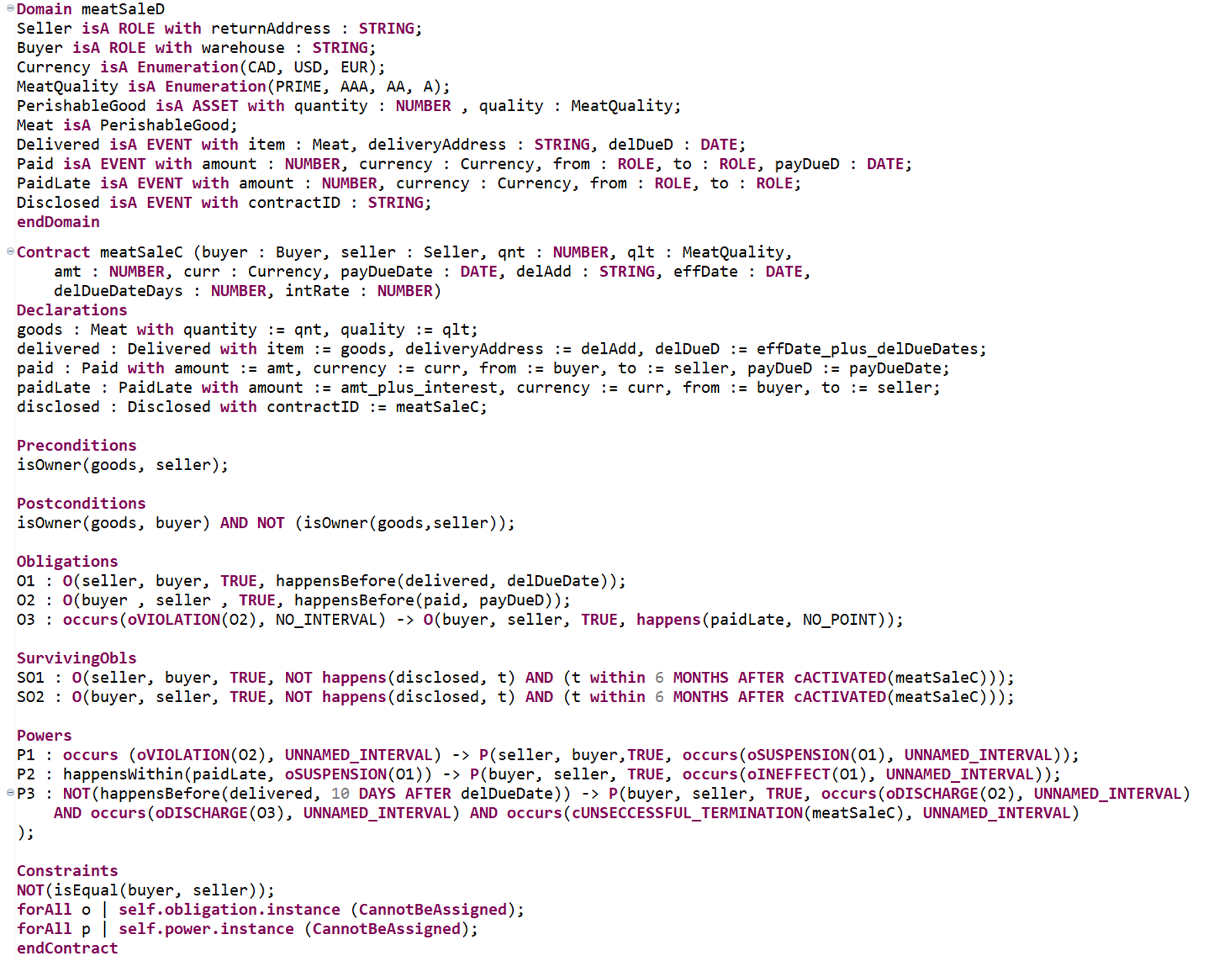 Contract Specification and Verification: Experience with the Symboleo Language.   VMBO 2021, March 5, 2021
7
Symboleo Ontology (1/3)
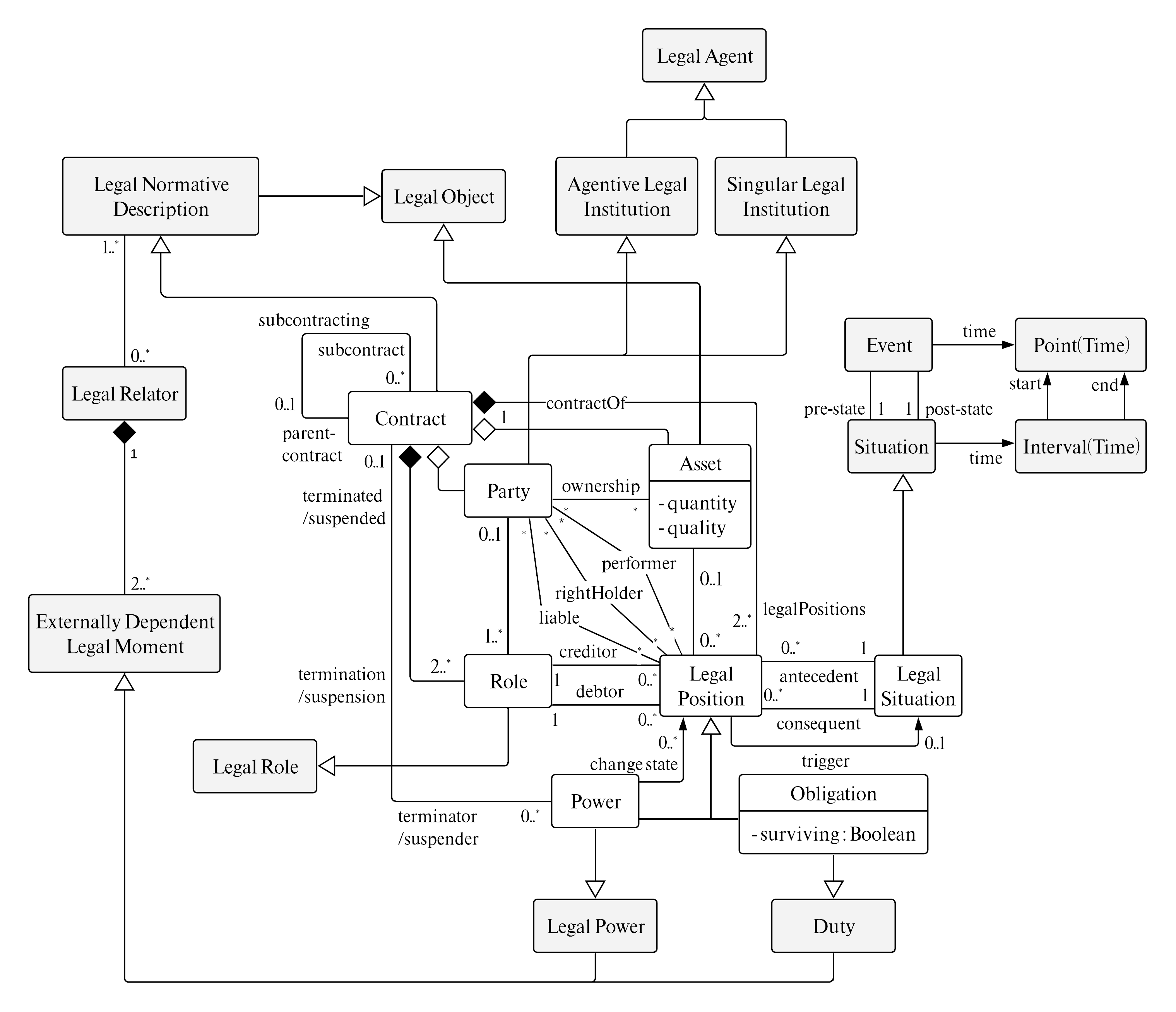 Inspired from a legal foundational ontology 
Unified Foundational Ontology – Legal (UFO-L), in gray
C. Griffo, J.P.A. Almeida, and G. Guizzardi. “Conceptual Modeling of Legal Relations.” ER 2018, 169–183.
Extensive for legal aspects in general, but needs more specialized contractual concepts
UFO-L not all implemented…
Focus on contract-specific concepts
Contract Specification and Verification: Experience with the Symboleo Language.   VMBO 2021, March 5, 2021
8
Symboleo Ontology (2/3)
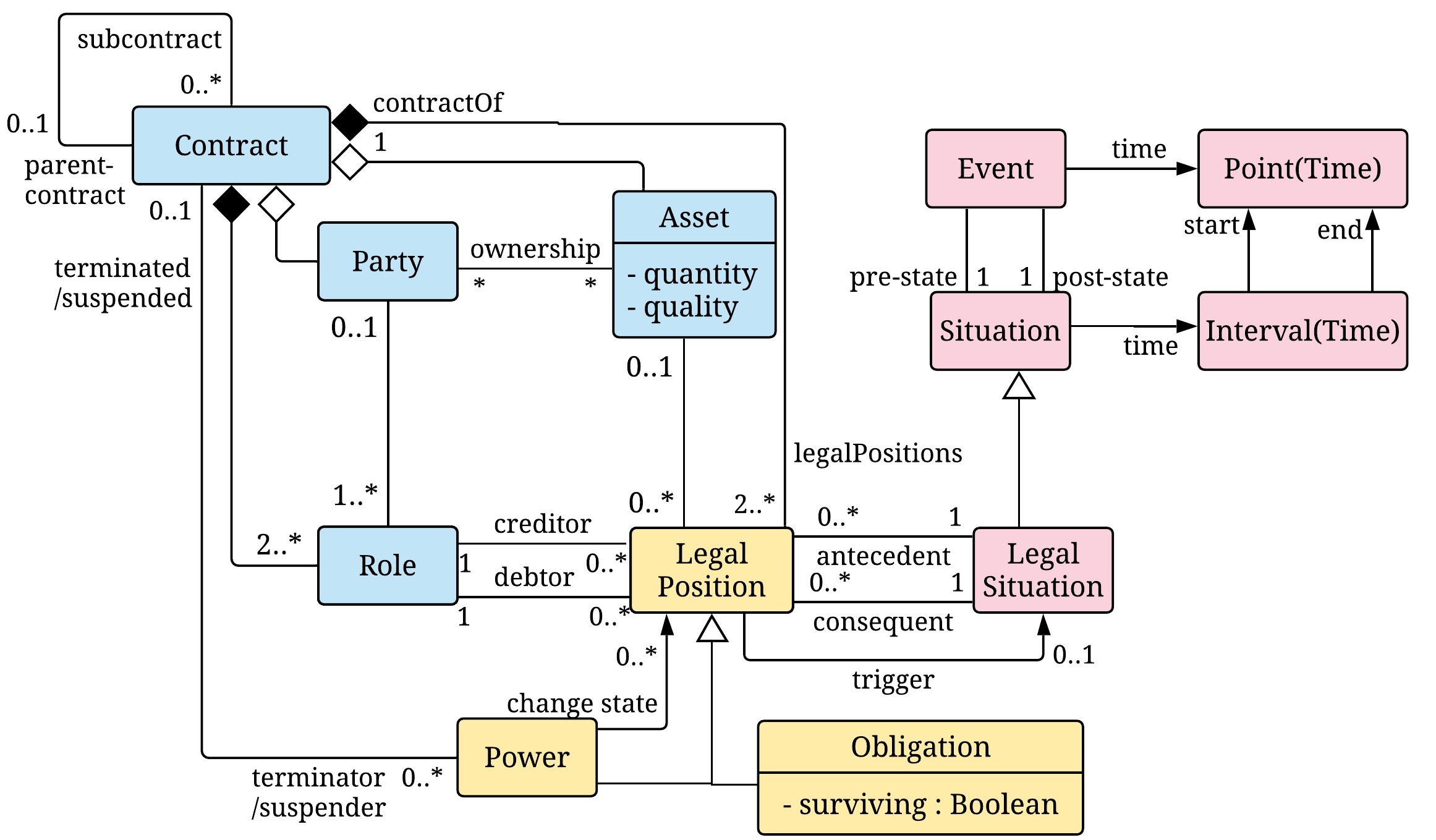 Contract, Party, Role, and Asset
Common to all contracts
Obligation and Power
A power can create, suspend, or terminate obligations and other powers
Situation, Event, Interval
The vast majority of contracts include time concepts
Contract Specification and Verification: Experience with the Symboleo Language.   VMBO 2021, March 5, 2021
9
Symboleo Ontology (3/3)
3 important primitive relations between Parties and Obligations/Powers
Who can share/transfer (rightHolder)
Who must act (performer)
Who is responsible when things go wrong (liable)
Execution-time relations that can be shared with or transferred to other roles at runtime
Enable subcontracting, assignment, party substitution, novation, and other contractual manipulations
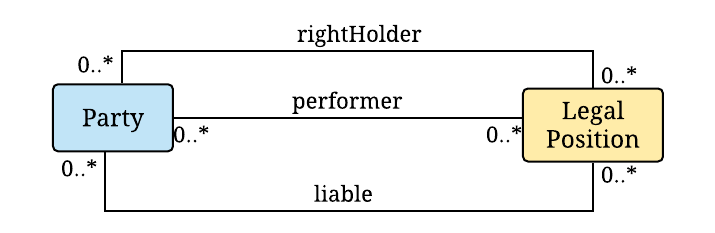 Contract Specification and Verification: Experience with the Symboleo Language.   VMBO 2021, March 5, 2021
10
State/Event View of Contracts
Each instance of a contract, obligation, or power has a state
Events enable transitioning between states. They come from: 
Monitored execution, or
Other instances
Instances can be suspended and can terminate successfully or not
Contract Specification and Verification: Experience with the Symboleo Language.   VMBO 2021, March 5, 2021
11
Formal Axiomatic Semantics (38+ Axioms)
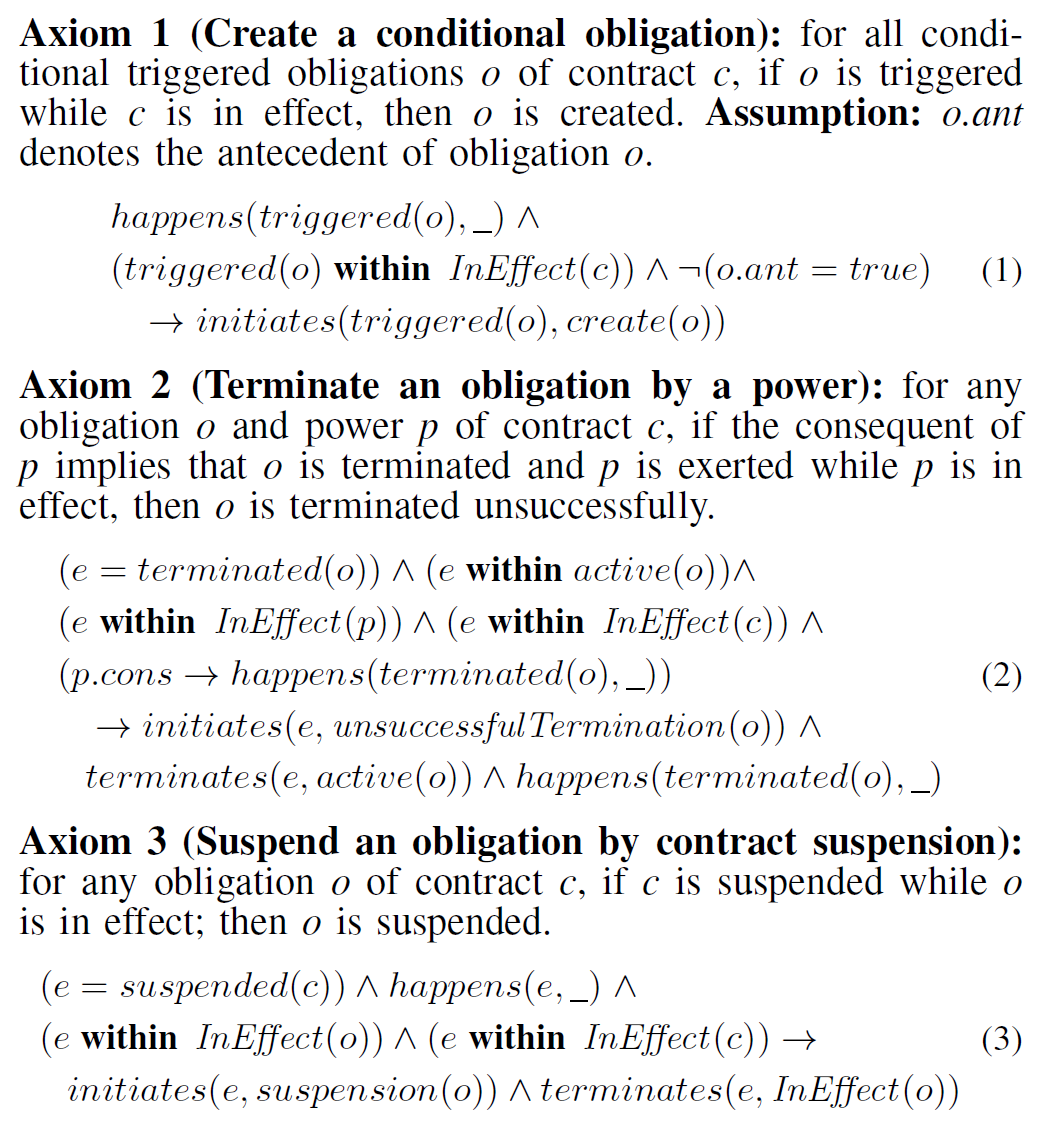 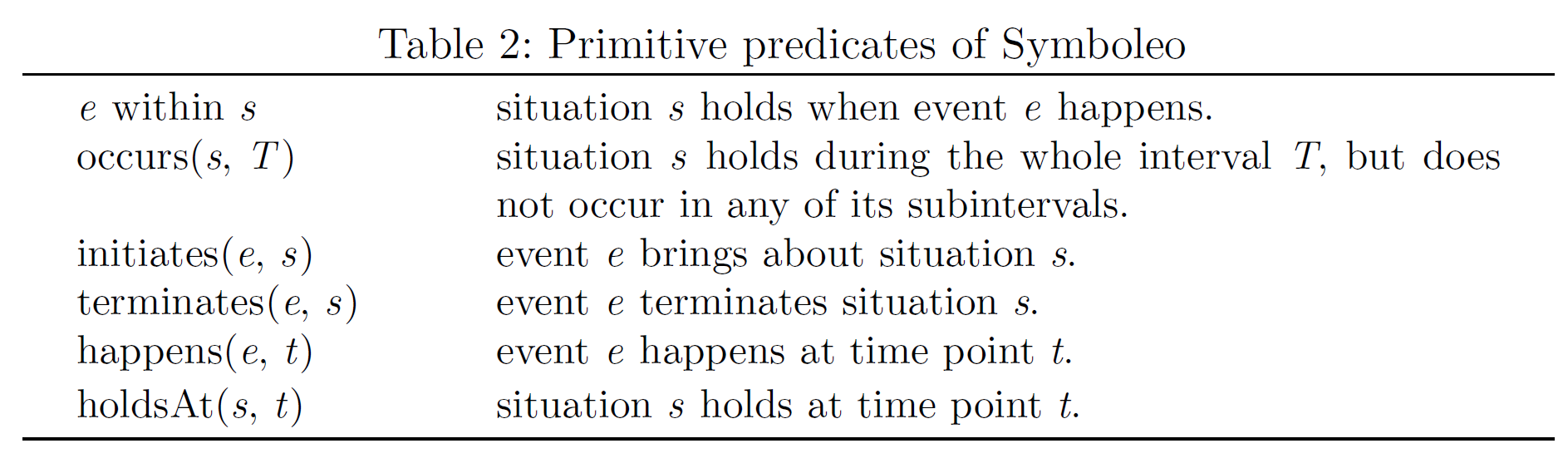 Do not read all of this! Bottom line:
Formal underpinning in Event Calculus, with support for temporal aspects

Enables many types of formal and automated analyses, including compliance monitoring

Enables the handling of many advanced dynamic aspects (subcontracting, party substitution, assignment of rights), taking into account the specifics of a given jurisdiction
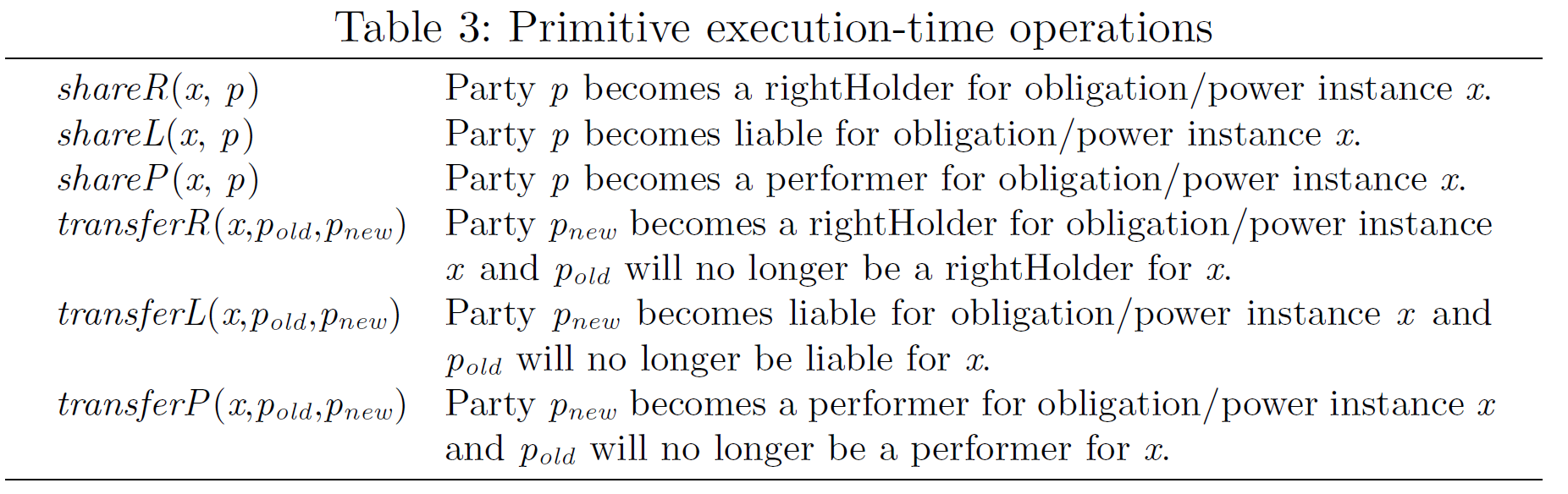 Contract Specification and Verification: Experience with the Symboleo Language.   VMBO 2021, March 5, 2021
12
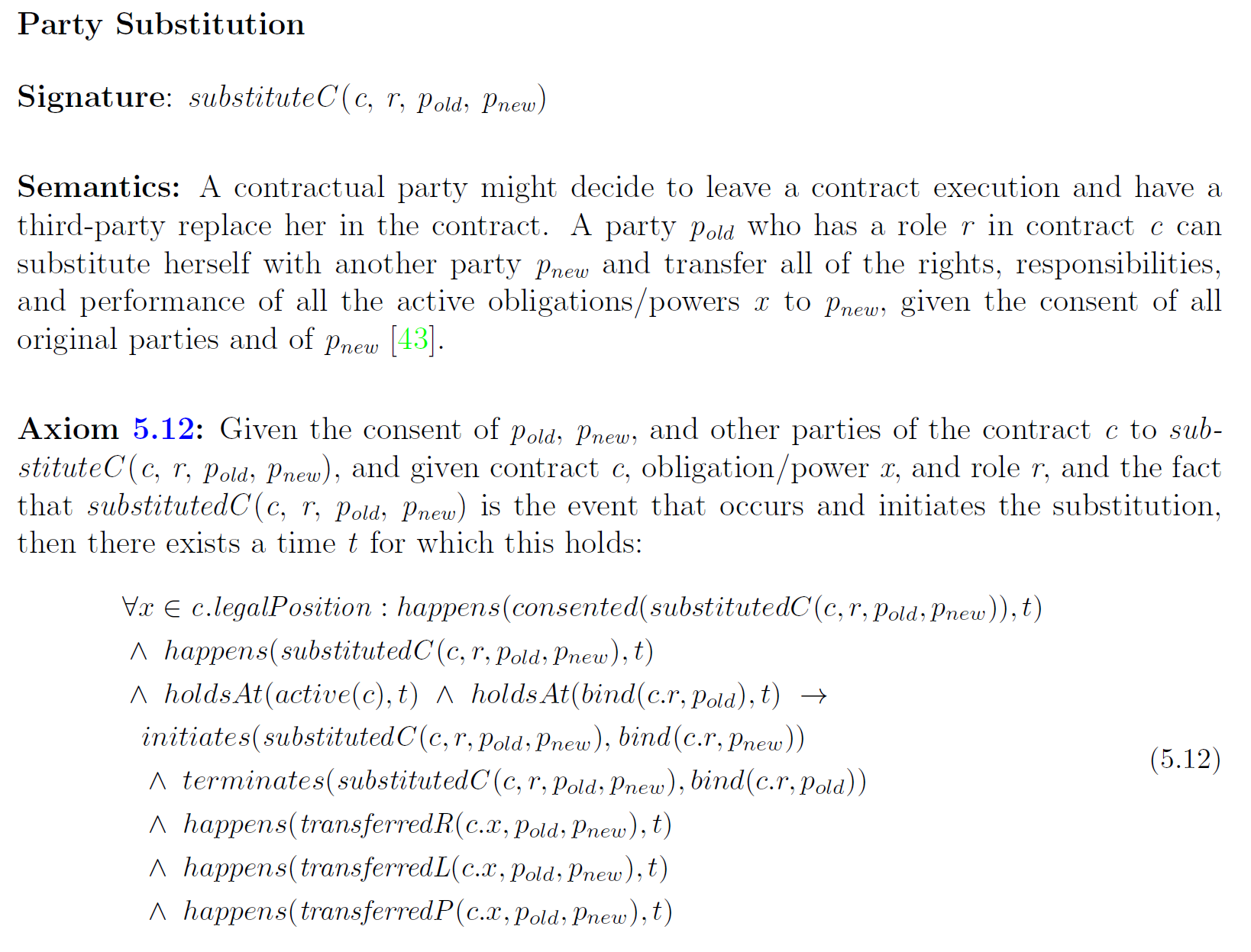 Jurisdiction-Specific Axioms
Take advantage of primitive execution-time operators for transferring or sharing liable, rightHolder, and performer relations
Like macros!
Contract Specification and Verification: Experience with the Symboleo Language.   VMBO 2021, March 5, 2021
13
Symboleo’s Syntax by Example (1/4)
An Eclipse-based editor is available (https://doi.org/10.5281/zenodo.3903951)
Cloud-based editor under development…
First, the domain (vocabulary, data structures) is described, as an extension of the Symboleo ontology
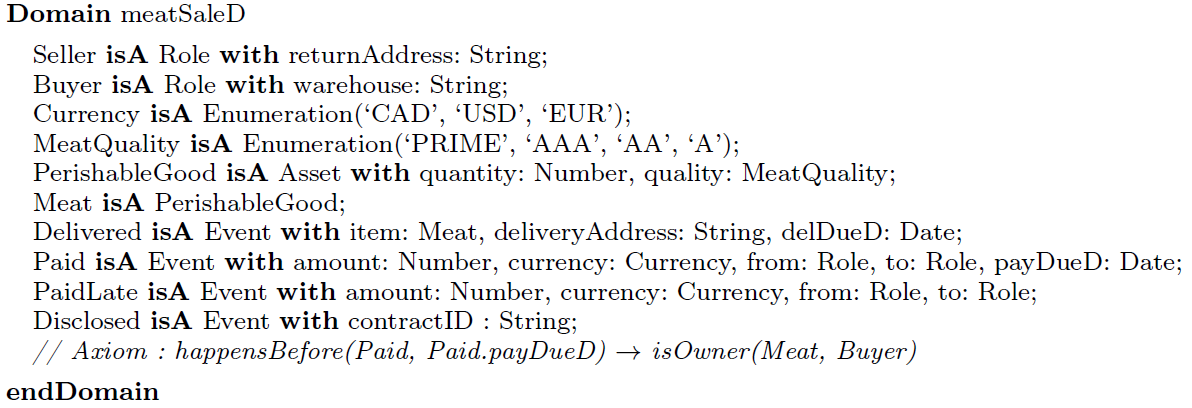 Contract Specification and Verification: Experience with the Symboleo Language.   VMBO 2021, March 5, 2021
14
Symboleo’s Syntax by Example (2/4)
The contract’s signature defines the template parameters
Specific values are passed when instantiating the contract
Local declarations as well as pre/post conditions can be defined
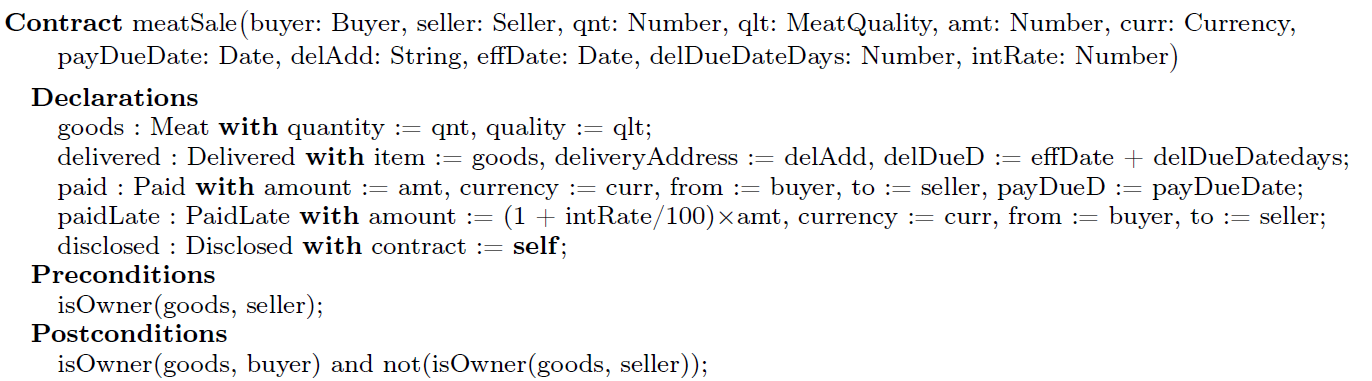 Contract Specification and Verification: Experience with the Symboleo Language.   VMBO 2021, March 5, 2021
15
Symboleo’s Syntax by Example (3/4)
Obligations and Powers are then defined
[trigger -> ]  O(debtor, creditor, antecedent, consequent)
[trigger -> ]  P(creditor, debtor, antecedent, consequent)
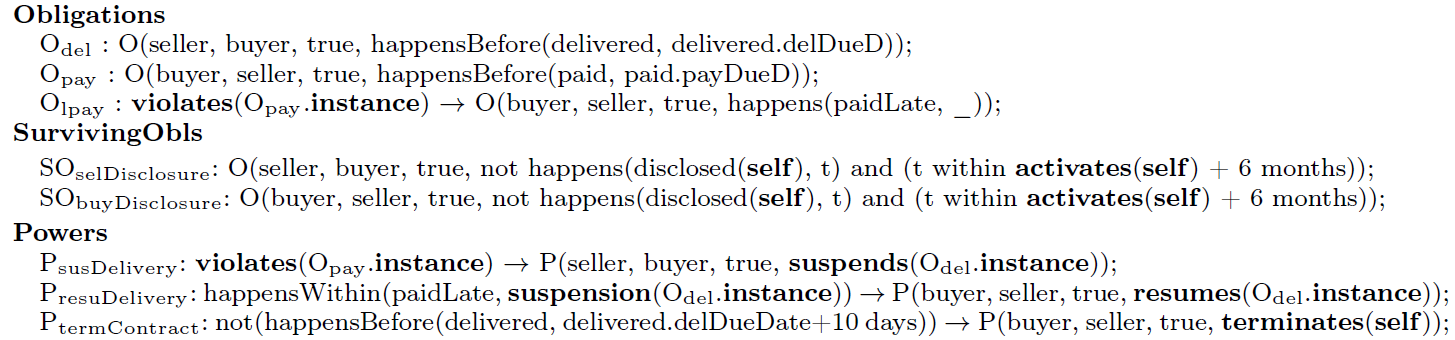 Contract Specification and Verification: Experience with the Symboleo Language.   VMBO 2021, March 5, 2021
16
Symboleo’s Syntax by Example (4/4)
Lastly, additional constraints on some parameters can be imposed, e.g.:
The buyer must be different from the seller
Obligations and powers cannot be assigned to another party
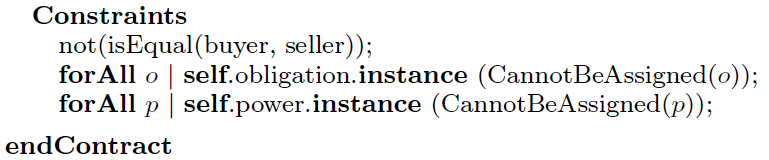 Contract Specification and Verification: Experience with the Symboleo Language.   VMBO 2021, March 5, 2021
17
Application Example: Transactive Energy (TE)
Electricity produced and shared on demand by producers/consumers (prosumers) over a smart grid
Involves Distributed Energy Resource Provider (DERP) that produces energy and creates bids, and Independent System Operator (e.g., California’s CAISO) that runs the supply market
Many contracts (as short as a few minutes long) are created dynamically in a TE market. Hundreds of contracts daily
Most contract obligations and powers triggered dynamically
Contract Specification and Verification: Experience with the Symboleo Language.   VMBO 2021, March 5, 2021
18
Sample Clauses of a Transactive Energy Agreement
Contract Specification and Verification: Experience with the Symboleo Language.   VMBO 2021, March 5, 2021
19
Symboleo Specification of a Transactive Energy Contract
Contract Specification and Verification: Experience with the Symboleo Language.   VMBO 2021, March 5, 2021
20
Great!Now, what can we verify in such contract specifications?
Contract Specification and Verification: Experience with the Symboleo Language.   VMBO 2021, March 5, 2021
21
Verification with Model Checking
Model checking is an algorithmic procedure that enables the verification of (state-based) formal specifications against properties, usually expressed in temporal logic
Linear Temporal Logic (LTL)
Compositional Tree Logic (CTL)

Liveness properties: “good things will eventually happen”
The meat sale contract eventually terminates.

Safety properties: “something bad will not happen”
In case of late payment, the buyer cannot be penalized more than once.
Payment and late payment obligations cannot be active together.
Contract Specification and Verification: Experience with the Symboleo Language.   VMBO 2021, March 5, 2021
22
From Symboleo to nuXmv
The nuXmv model checker tool is the evolution of the NuSMV tool



nuXmv has its own textual input format for specifications
nuXmv supports LTL and CTL properties, provides some time-related constructs, and generates counter-examples in case of violations
Symboleo’s semantics and axioms are state-based, and hence a good match for a mapping to nuXmv!
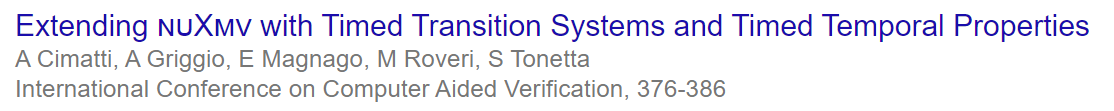 Contract Specification and Verification: Experience with the Symboleo Language.   VMBO 2021, March 5, 2021
23
Overview
Contract Specification and Verification: Experience with the Symboleo Language.   VMBO 2021, March 5, 2021
24
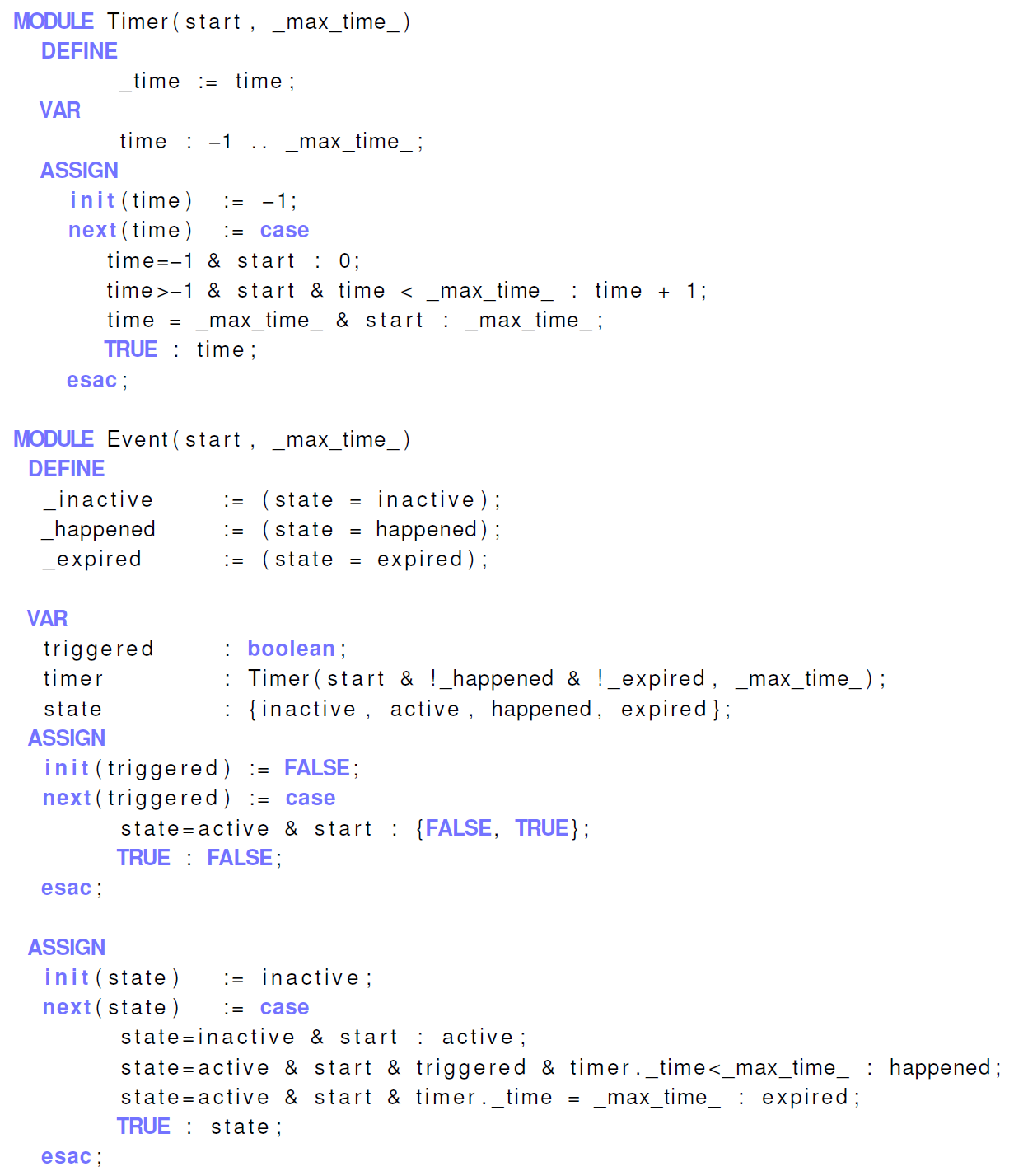 Primitive Symboleo Concepts in nuXmv: Timer and Event
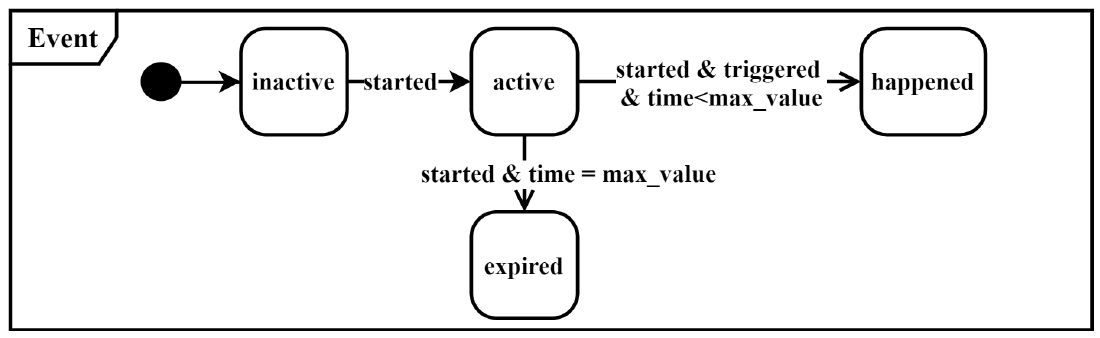 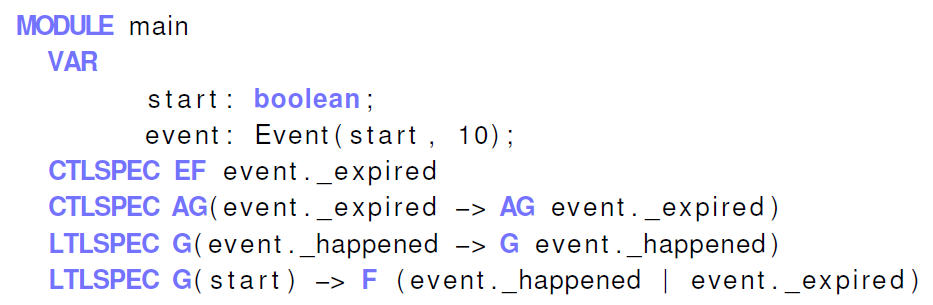 Simple local CTL and LTL properties used to augment our “trust” in such primitive modules
Contract Specification and Verification: Experience with the Symboleo Language.   VMBO 2021, March 5, 2021
25
Primitive Axioms for the Obligation Concept in nuXmv
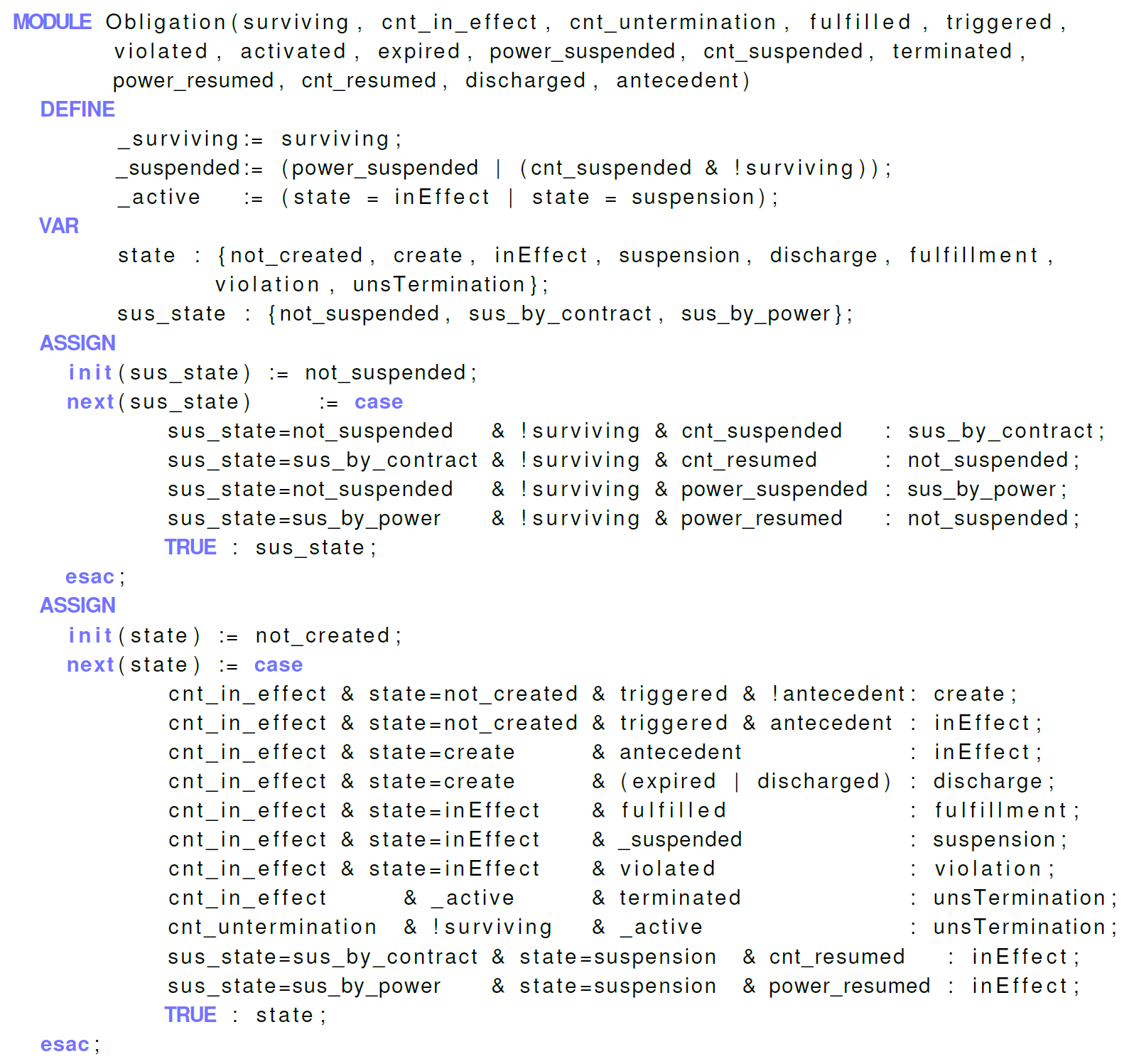 Similar trusted modules existfor the other language concepts
These trusted modules are for the language itself, and are reusable for all Symboleospecifications
Contract Specification and Verification: Experience with the Symboleo Language.   VMBO 2021, March 5, 2021
26
Tracking of Relations between a Party andLegal Positions (Obligation/Power)
Contract Specification and Verification: Experience with the Symboleo Language.   VMBO 2021, March 5, 2021
27
Contract-Specific Axioms in nuXmv
Contract Specification and Verification: Experience with the Symboleo Language.   VMBO 2021, March 5, 2021
28
Contract-Specific Obligations/Powers
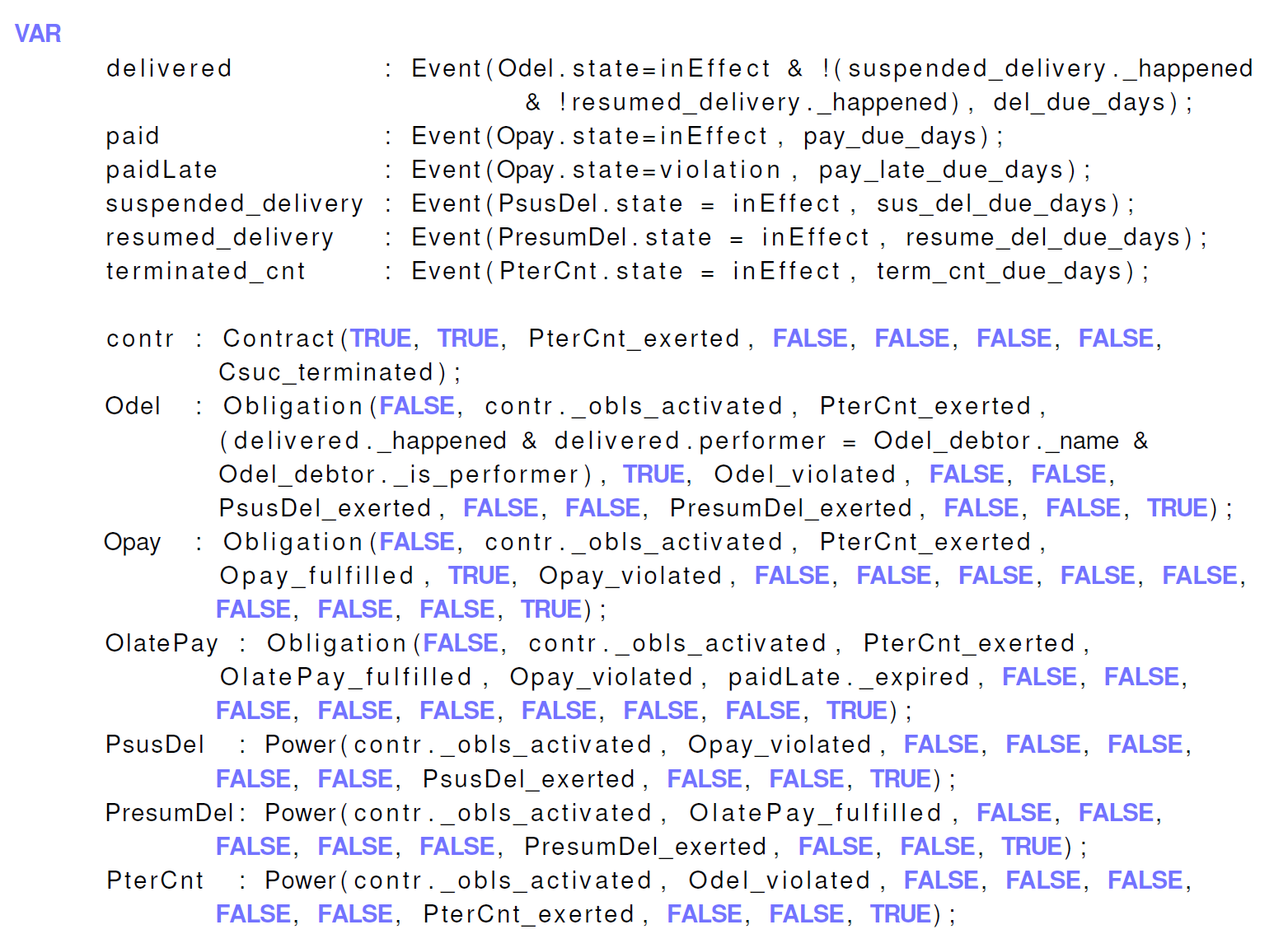 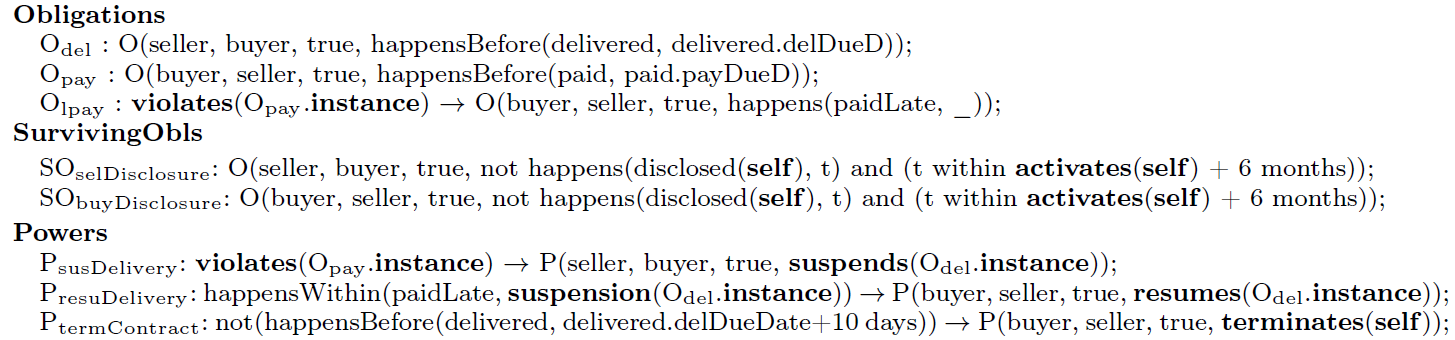 Contract Specification and Verification: Experience with the Symboleo Language.   VMBO 2021, March 5, 2021
29
Example of Successful CTL Property
Contract Specification and Verification: Experience with the Symboleo Language.   VMBO 2021, March 5, 2021
30
Example of Failing LTL Property
Contract Specification and Verification: Experience with the Symboleo Language.   VMBO 2021, March 5, 2021
31
How Scalable is Verification of Symboleo Contracts?
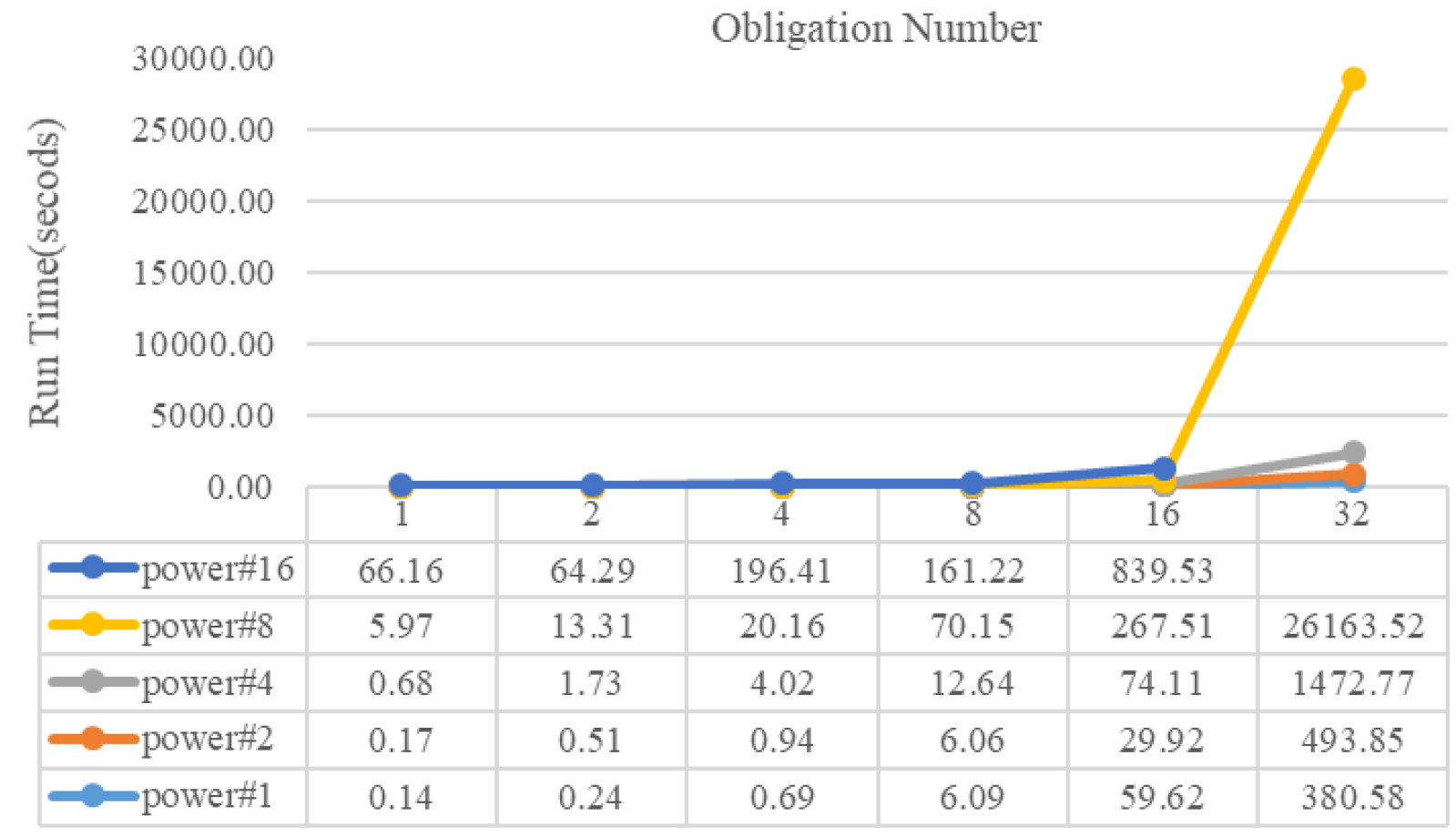 State reachability time (in seconds) per numbers of independent terms (obligations and powers).
Contract Specification and Verification: Experience with the Symboleo Language.   VMBO 2021, March 5, 2021
32
Verification in the Presence of Dependencies
Comparison of reachability check time (s) per number of powers and obligations, with and without dependencies.
Contract Specification and Verification: Experience with the Symboleo Language.   VMBO 2021, March 5, 2021
33
Comparison with Formal Contractual Languages
Time support

Legal concepts

Events/Values

Imperative/Declarative

Contract reparations

Contract parameterization

Compliancemonitoring

Subcontracting

Executableanalysis

Automatedverification
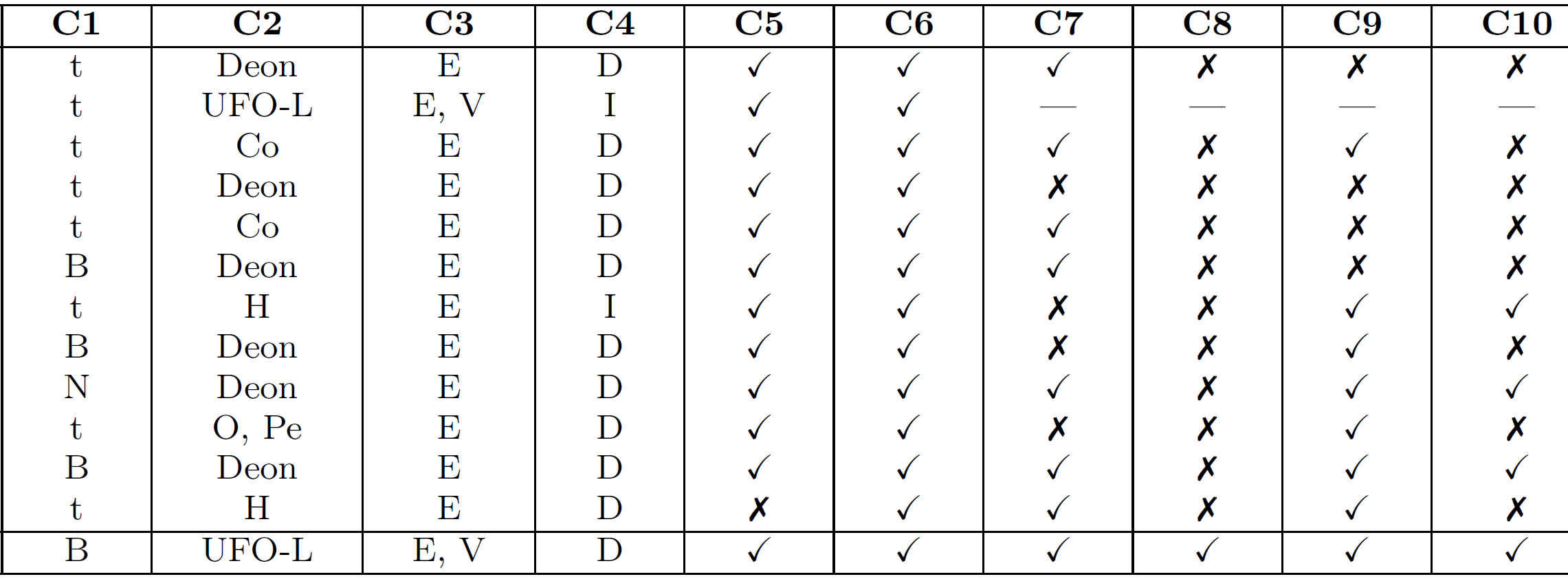 Formal Contract Language (FCL)
Unifying Model of Legal SC
Time-Aware Commitments
Business Contract Language (BCL)
Defeasible Contract Machines
RuleML and OASIS LegalRuleML
MODELLER
A Logic Model of Contracts
Contract Language CL
PENELOPE
SCIFF
eFlint
Symboleo
Contract Specification and Verification: Experience with the Symboleo Language.   VMBO 2021, March 5, 2021
34
Conclusions and Future Work
Symboleo, a formal specification language for contracts with:
Ontology inspired from UFO-L and many existing legal contracts
Event-based state machines and axiomatic semantics exploiting event calculus
Support for time and sub-contracting

Verification of safety/liveness properties via a transformation to nuXmv
Useful for checking collections of contracts against properties, at design time

Some results on the monitoring side too
Prolog-based testing and monitoring tool, not presented here
Contract Specification and Verification: Experience with the Symboleo Language.   VMBO 2021, March 5, 2021
35
RE’20, Doctoral Symposium
28th IEEE Requirements Engineering Conference (RE’20)
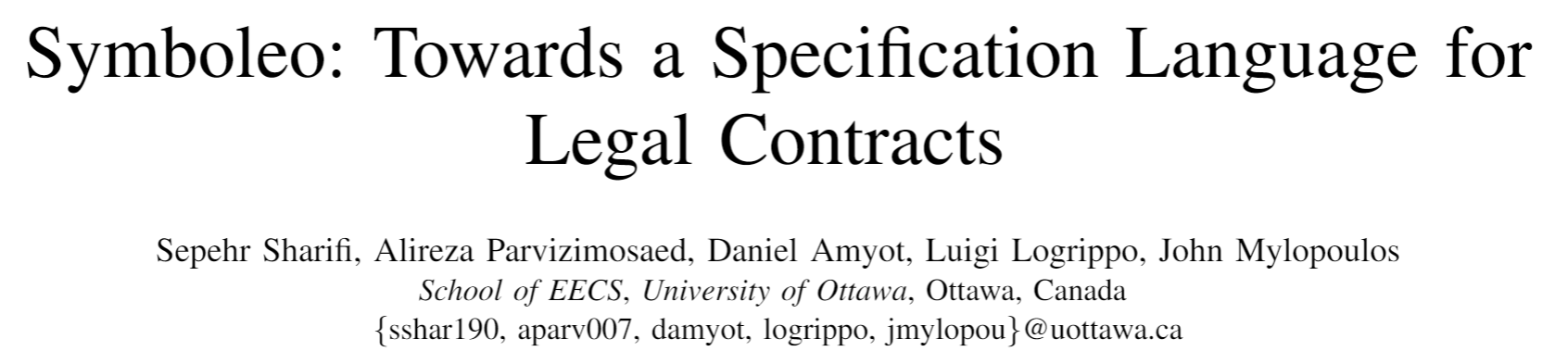 2020 IEEE PES Transactive Energy Systems Conference (TESC’20)
39th International Conference on Conceptual Modelling (ER’20)
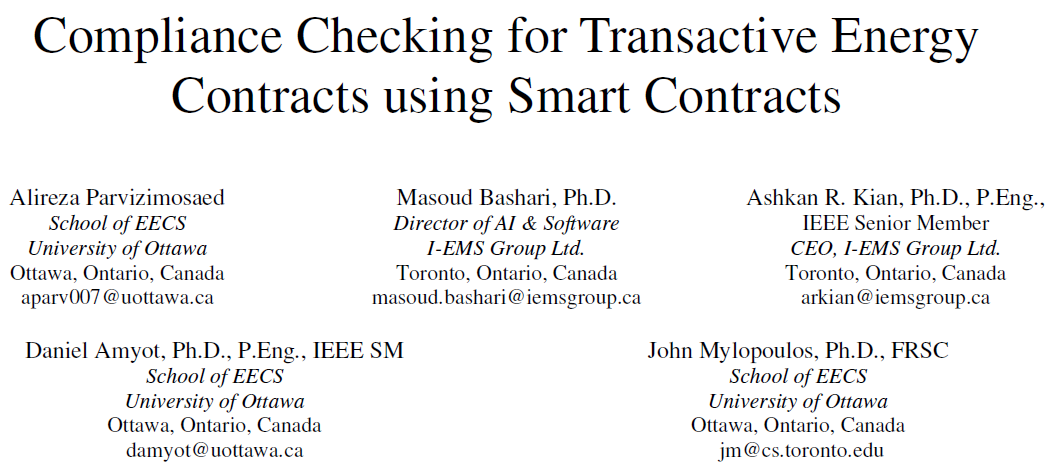 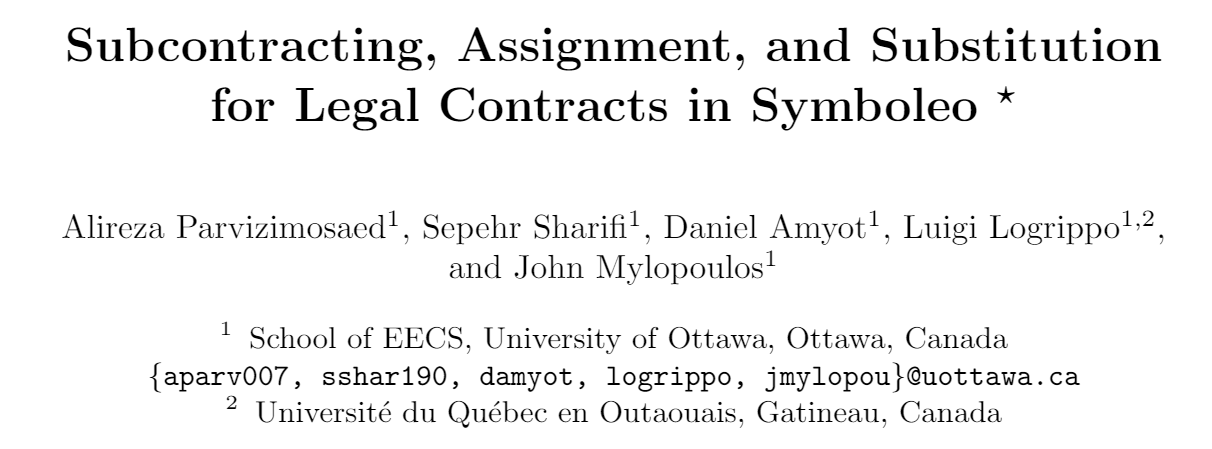 M.Sc. Thesis, uOttawa 2020
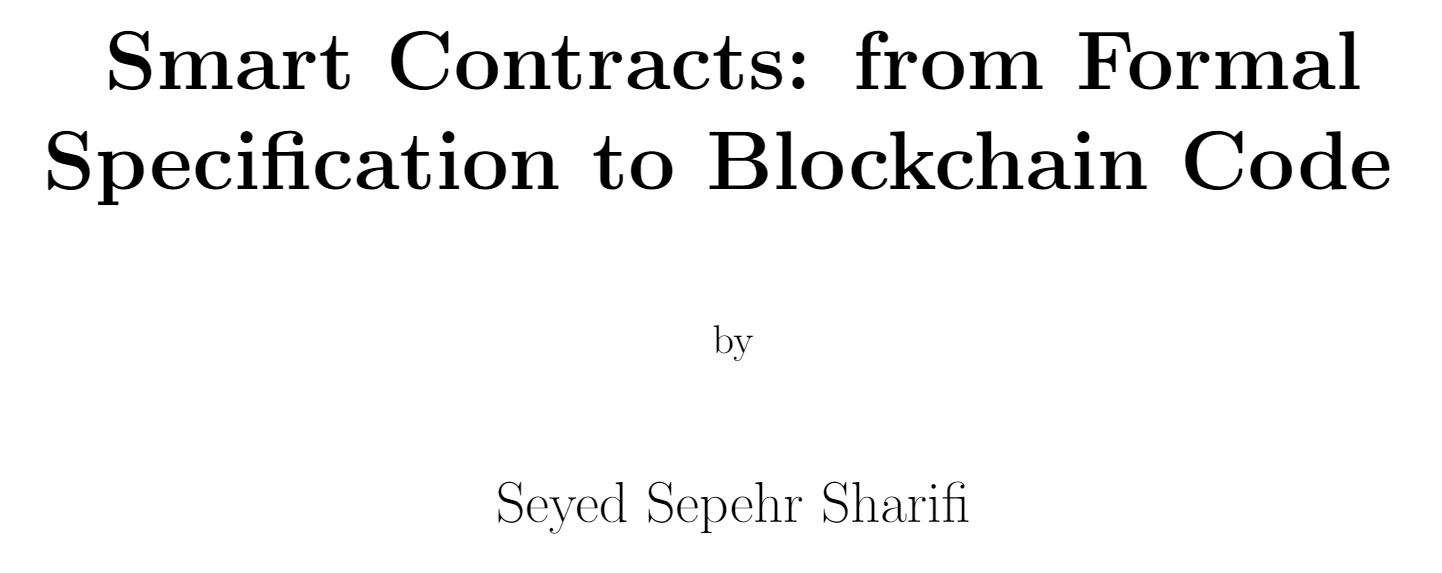 Tools available
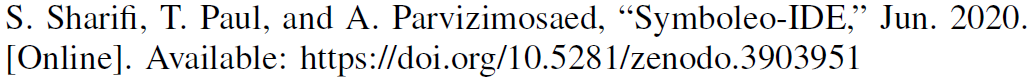 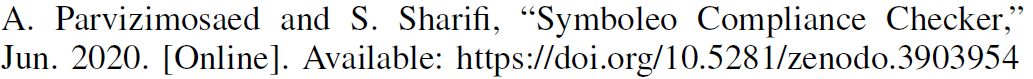 Contract Specification and Verification: Experience with the Symboleo Language.   VMBO 2021, March 5, 2021
36
Research Opportunities
How much of the UFO-L ontology to bring in beyond the current ontology?
Automation of transformation from Symboleo contracts to nuXmv
Development of Symboleo libraries of functions for specific domains, with corresponding nuXmv libraries
More usable Symboleo syntax and front-ends
Not yet usable by lawyers! Would a graphical representation help?
From existing contracts to Symboleo (NLP)
Libraries of domain-specific and reusable clauses in English and in Symboleo?
Code generation for monitorable contracts (e.g., in Ergo)
How much robustness should be handled in contracts (e.g., failing sensor)?
Additional case studies and further validation!
Contract Specification and Verification: Experience with the Symboleo Language.   VMBO 2021, March 5, 2021
37
With Thanks
VMBO 2021 organizers and participants!
All project participants and industrial partners
ACT/AJC colleagues for feedback on subcontracting definitions and issues 
P. Bacquero, V. Callipel, R. El Hamdani, F. Gélinas, E. Jonchères, D. Restrepo Amariles, G. Sileno, T. van Binsbergen, and T. van Engers
Many recent students
New: A. Roudak, S. Alfuhaid, A. Lopes
Graduated: S. Bhogal, F. Fang, T. Paul, A. Rizk, A. Roudak
Funding:
Middleware Framework and Programming Infrastructure for IoT Services (NSERC Strategic Partnership Grant)
An Automatic Tool for Developing Transactive Energy Smart-Contracts: Development, Validation and Integration with the IEMS Blockchain Platform(MITACS-Accelerate)
Autonomy through Cyberjustice Technologies (ACT) (SSHRC Partnership)
Contract Specification and Verification: Experience with the Symboleo Language.   VMBO 2021, March 5, 2021
38